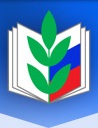 Первичная  профсоюзная  организация  МБДОУ № 3ст. Суворовская
Цель работыпрофсоюзной организации:
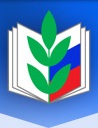 Защита социально-трудовых прав и
профессиональных интересов
членов профсоюза
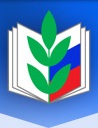 В коллективе – 100% члены профсоюза
Наш коллектив и дружен, и успешен!..
И профсоюза есть заслуга в том…
Когда мы вместе, всех поддержим, 
всем поможем
И не оставим без вниманья никого 
притом!
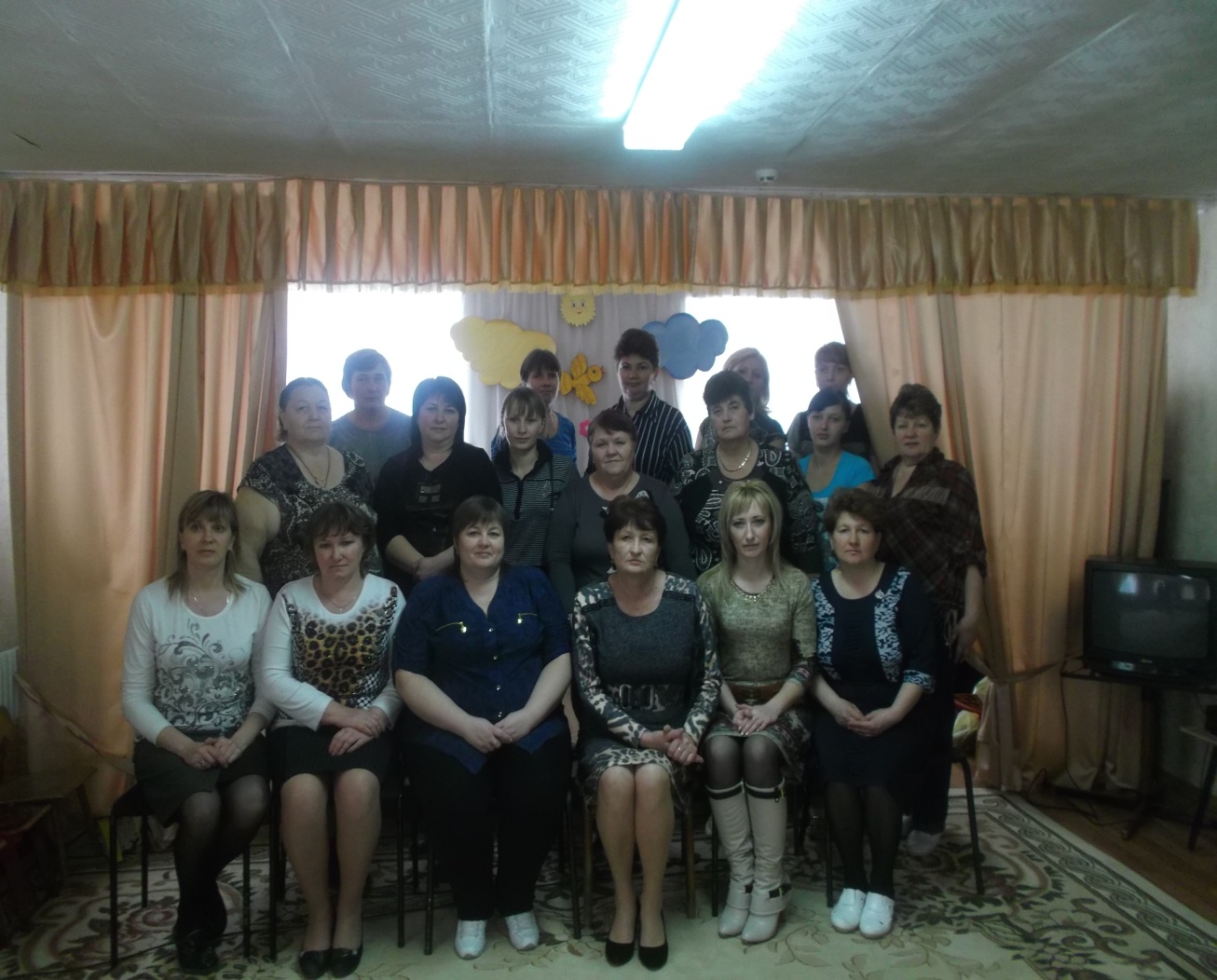 Приоритетные направления  совместной деятельности
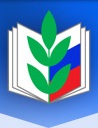 Создание благоприятных условий
труда и отдыха сотрудников;

Формирование психологического климата, 
способствующего максимальному
раскрытию профессиональных талантов;

Соблюдение принципов
социального партнерства ;

Решение всех вопросов
путем конструктивного диалога.
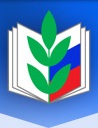 Мы – социальные партнеры –администрация и профсоюз
Возглавляет МБДОУ № 3
Горбанева Ольга Михайловна
Председатель
Профсоюзной организации –
Перцева Елена Игоревна
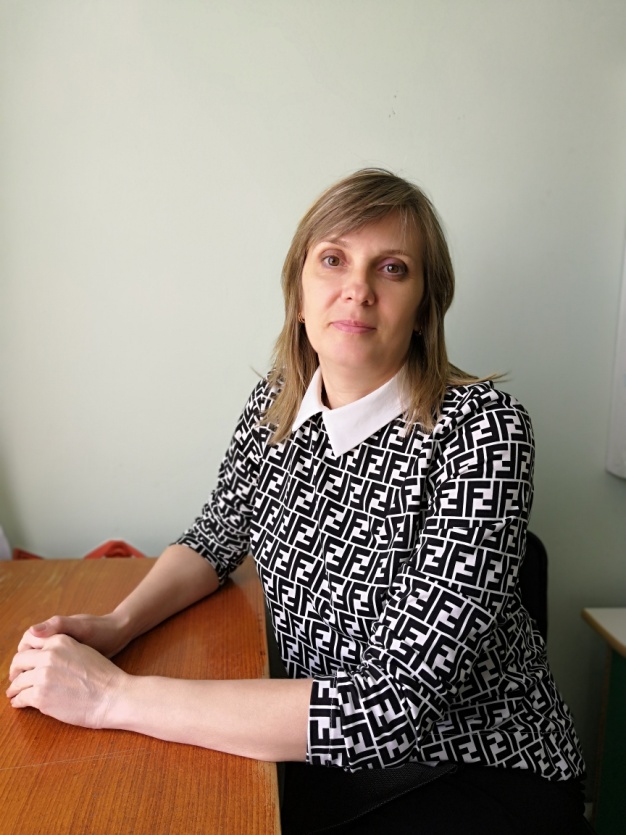 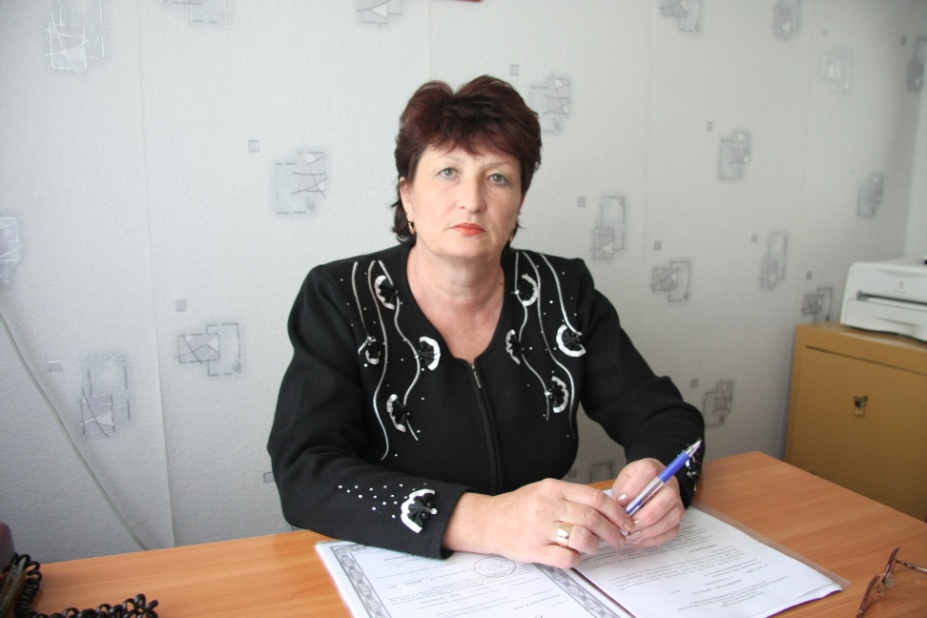 Коллективный договор
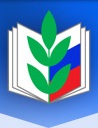 Между  администрацией
     детского сада и профсоюзом
     заключено соглашение –
     коллективный договор, 
     в котором предусмотрены
     дополнительные меры 
     социальной защиты
     работников:
  – повышение квалификации 
  – выдача спецодежды
  – оказание материальной помощи
  – стимулирующий фонд для всех
    категорий работников
Работа по охране труда
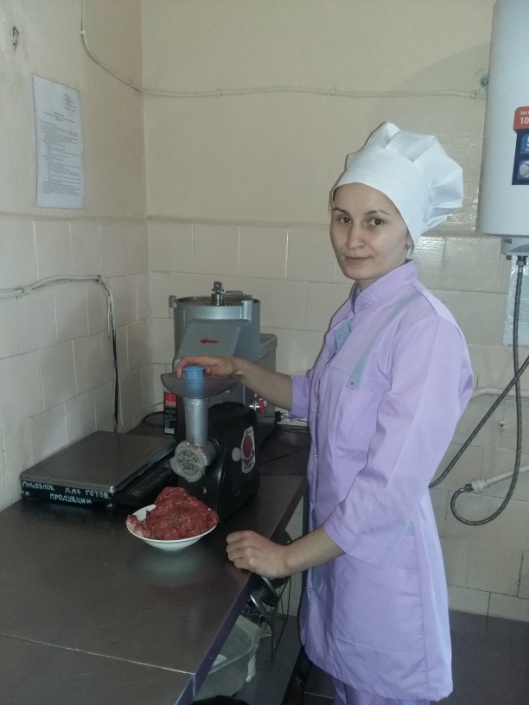 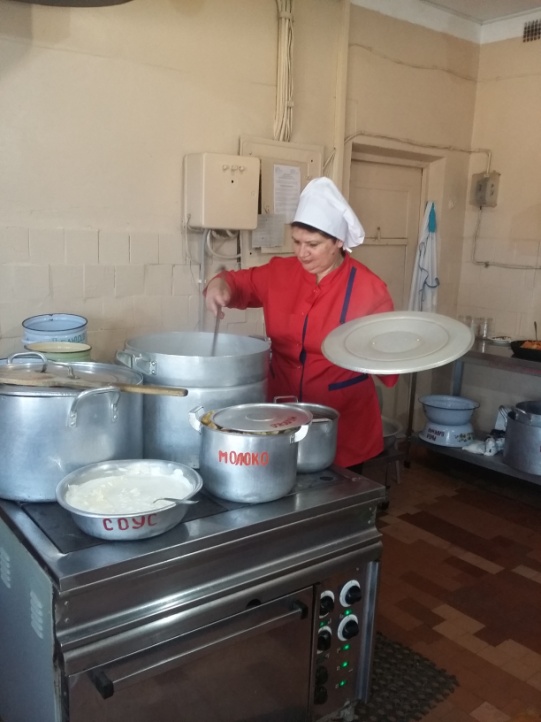 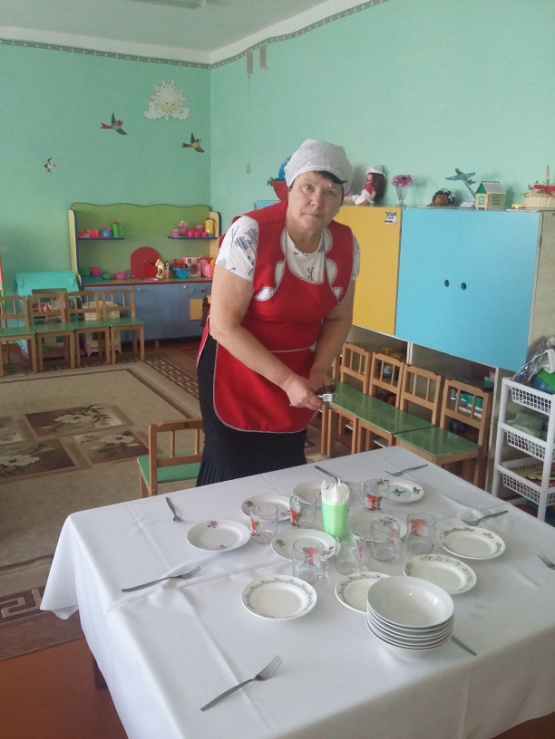 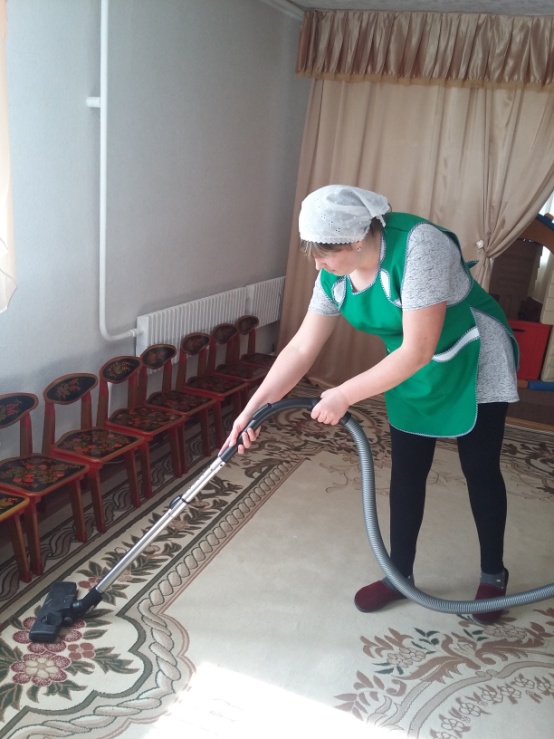 Работа с воспитателями:
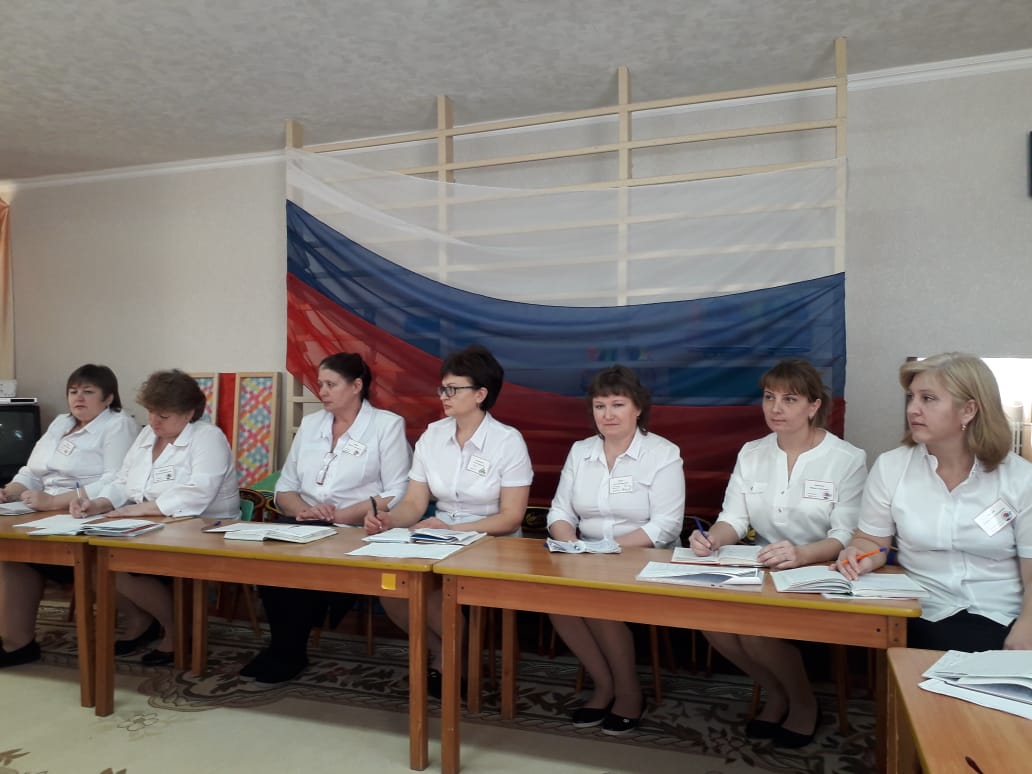 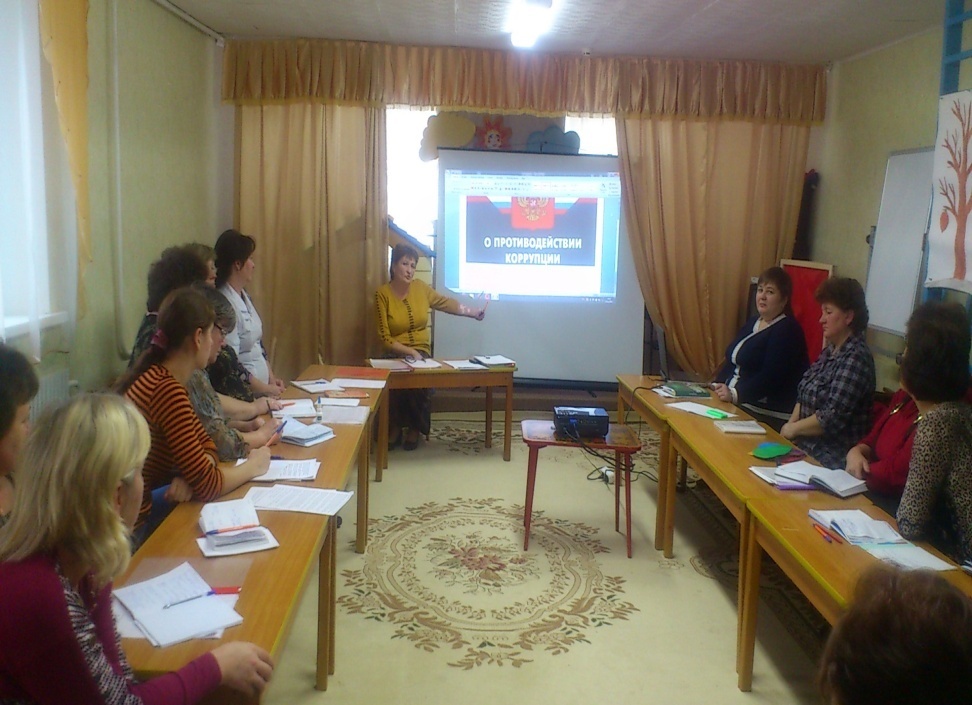 Аттестация                             Заседание 
 непедагогических                  методического
 работников                             совета
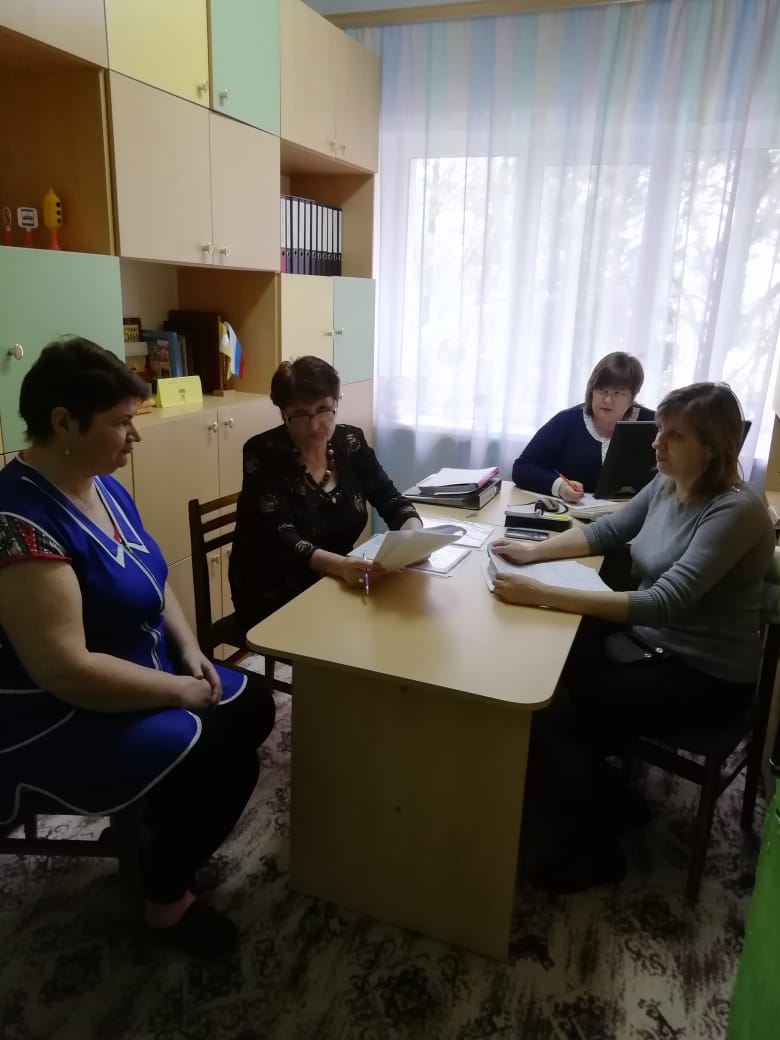 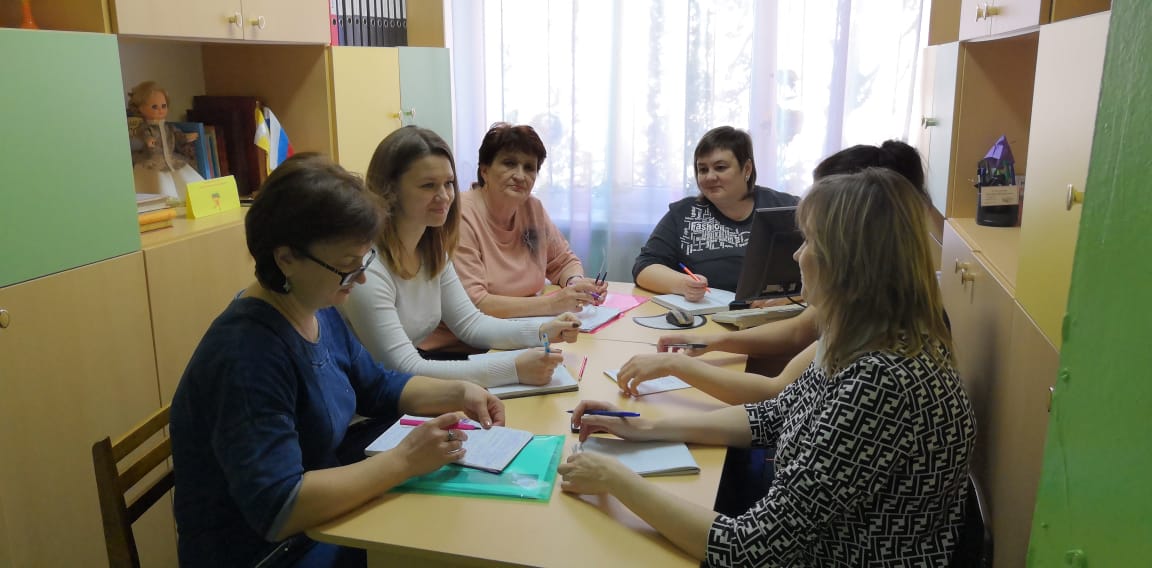 Информационноеобеспечение
Делаем ремонт своими силами
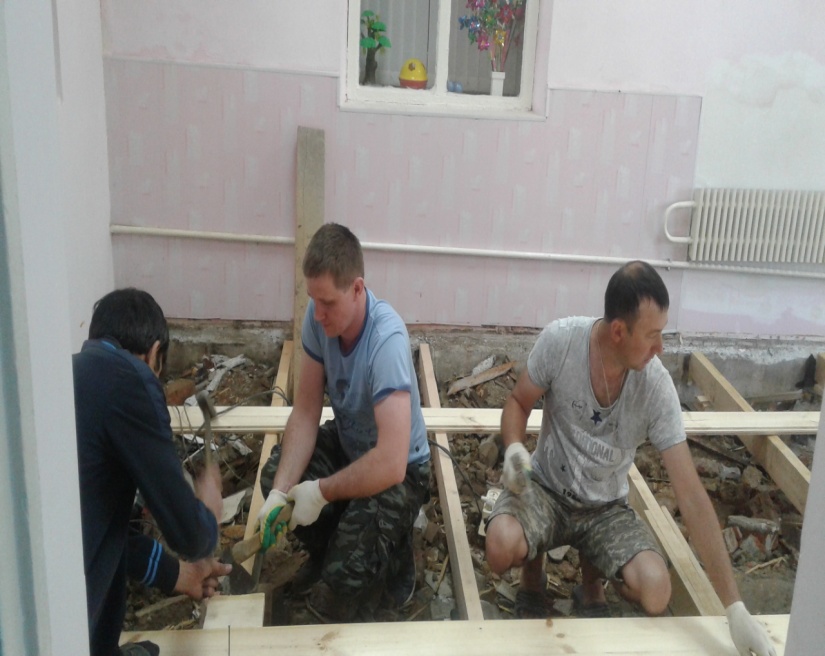 Участвуем в субботниках
Принимаем активное участие в жизни станицы
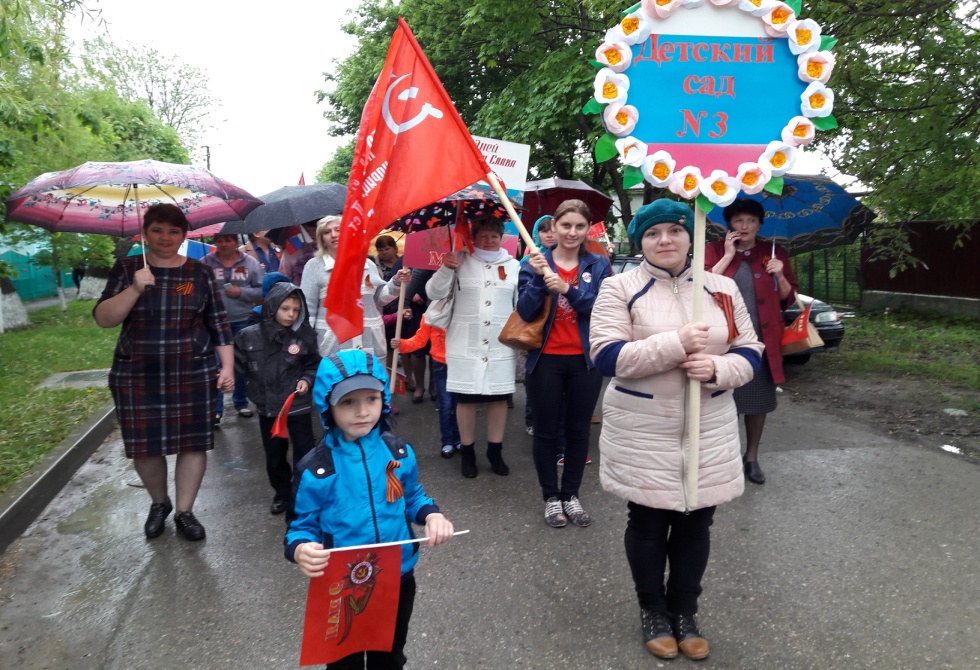 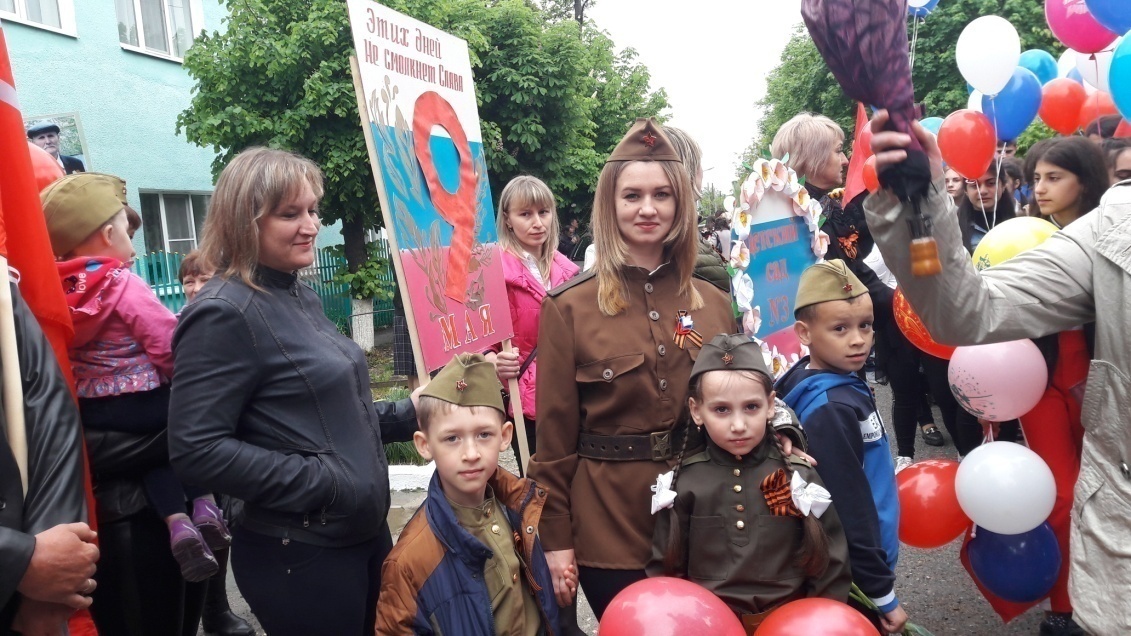 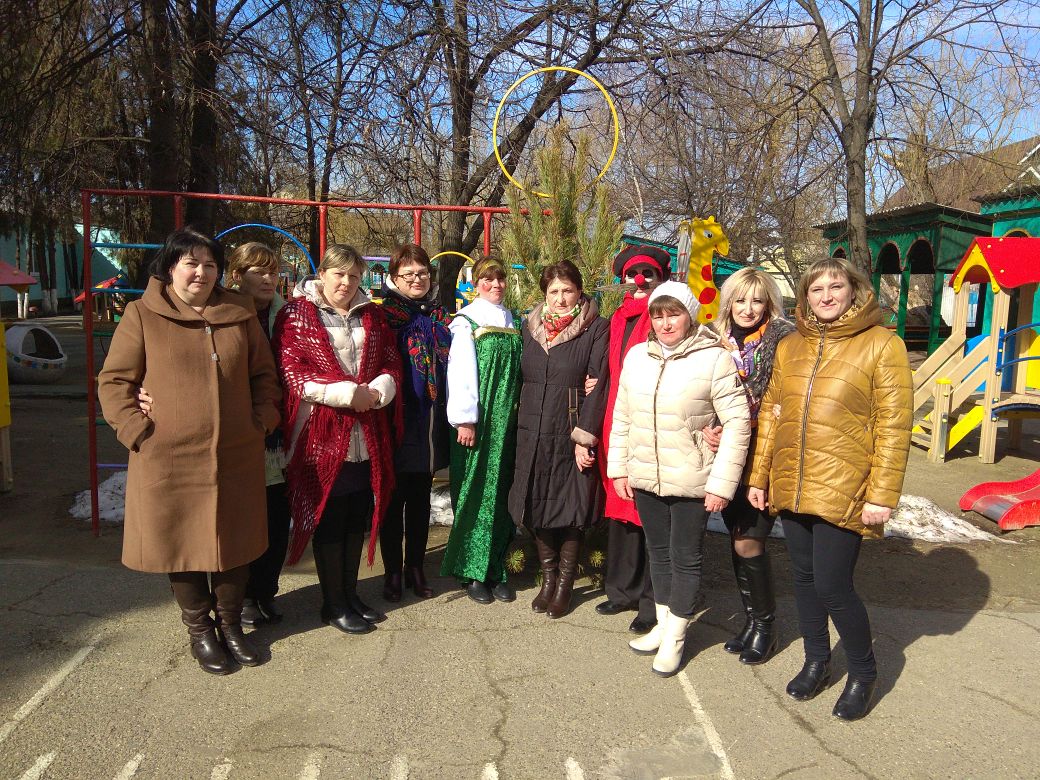 Масленица
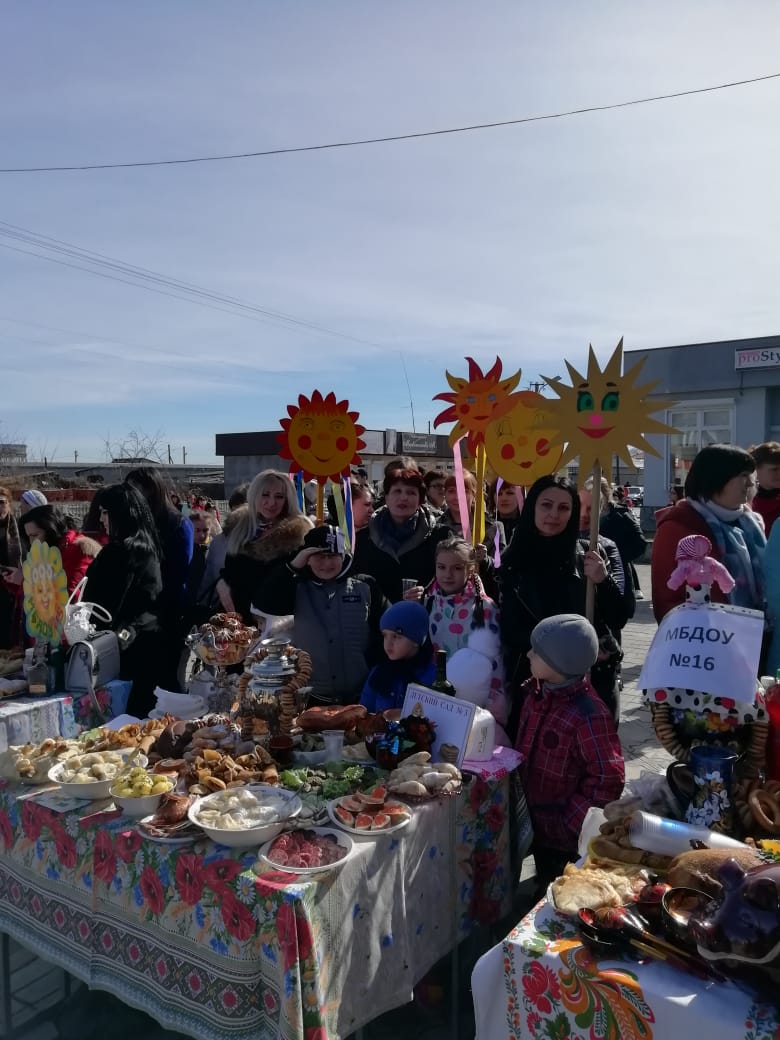 Вместе праздники встречаем,веселимся, поздравляем:
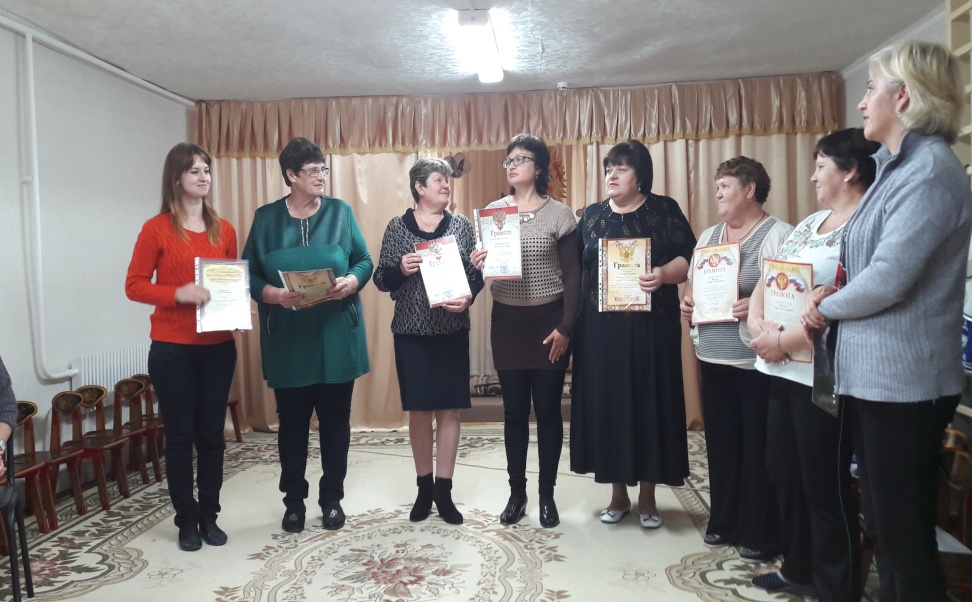 Путешествуем вместе:Медовые водопады
Концерт К.Орбакайтег.Ессентуки
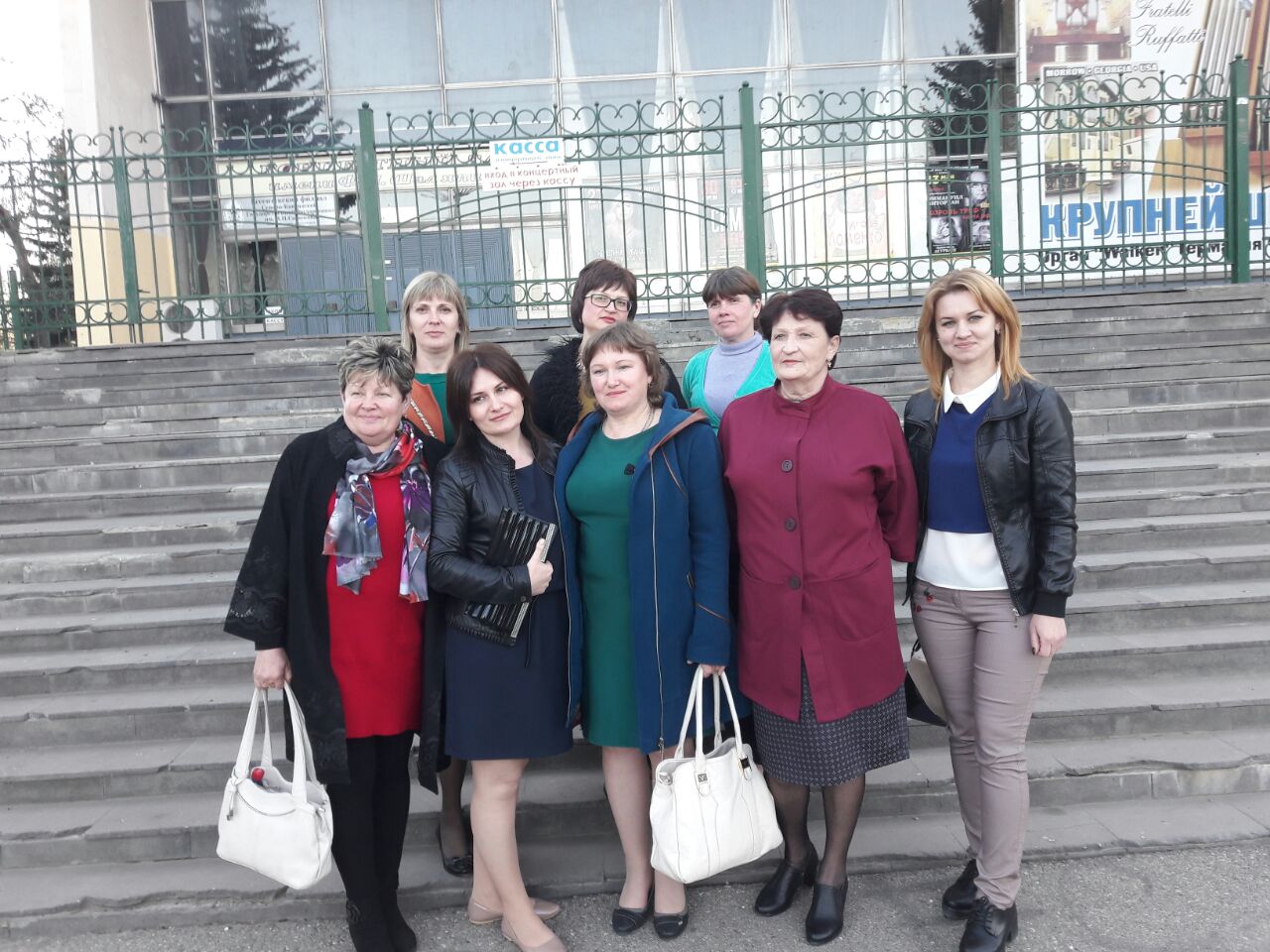 Отдыхаем вместе
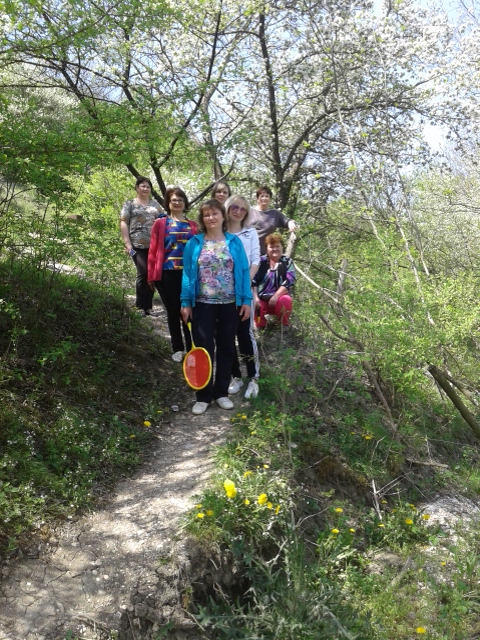 Вот такие мы –
Первичная профсоюзная
 организация МБДОУ № 3
ст. Суворовская
  

Если хотите, чтоб ваши права были защищены – вступайте в профсоюз!
    Будьте активнее!
И ваша жизнь станет ярче и интересней!